FAST TCP: From Theory to Experiments
Sohn JongSoo

Intelligent Information System Lab.
mis026@korea.ac.kr
Index
Introduction
Motivation
Background theory
Equilibrium
Stability
FAST TCP
Parameter calculation
Experiments
Conclusion
Introduction
Congestion control algorithm
Size, speed, load, connectivity
Current TCP implementation
Performance bottleneck
Different congestion control algorithm for TCP
Called FAST TCP
Equation-based algorithm
Eliminating packet-level oscillations
Using queuing delay as the primary measure of congestion
Weighted proportioanl fairness in equilibrium
Does not penalize long flows, as the current congestions control algorithm
Motivation
High Energy and Nuclear Physics (HENP)
2,000 physicists, 150 universities, 30 countries
Require ability to analyze and share many terabyte-scale data collections
Key Challenge
Current congestion control algorithm of TCP does not scale to this regime
4
Background Theory
Congestion control consists of:
Source algorithm (TCP) that adapts sending rate (window) based on congestion feedback
Link algorithm (at router) that updates and feeds back a measure of congestion
Typically link algorithm is implicit and measure of congestion is loss probability or queueing delay
5
Background Theory (cont.)
Preliminary theory studies equilibrium and stability properties of the source-link algorithm pair
Source-link algorithm is TCP/AQM (active queue management)
6
Equilibrium
Interpret TCP/AQM as a distributed algorithm to solve a global optimization problem
Can be broken into two sub-problems
Source (maximize sum of all data rates)
Link (minimize congestion)
7
Equilibrium (cont.)
Source
Each source has a utility function, as a function of its data rate
Optimization problem is maximizing sum of all utility functions over their rates
Challenge is solving for optimal source rates in a distributed manner using only local information
8
Equilibrium (cont.)
Exploit Duality Theory
Associated with primal (source) utility maximization is dual (link congestion) minimization problem
Solving the dual problem is equivalent to solving the primal problem
Class of optimization algorithms that iteratively solve for both at once
9
Stability
Want to ensure equilibrium points are stable
When the network is perturbed out of equilibrium by random fluctuations, should drift back to new equilibrium point
Current TCP algorithms can become unstable as delay increases or network capacity increases
10
ns-2 simulation
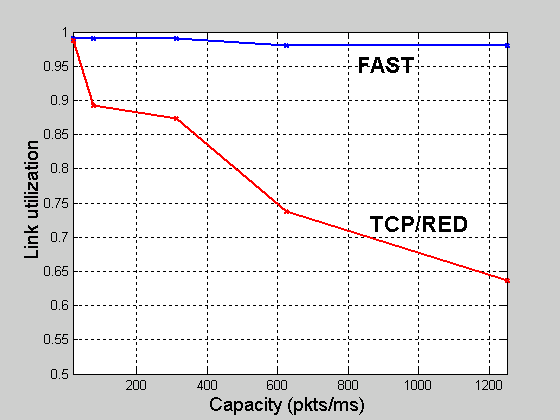 Lack of Scalability of TCP
As capacity increases, link utilization of TCP/RED steadily drops
Main factor may be synchronization of TCP flows
capacity = 155Mbps, 622Mbps, 2.5Gbps, 5Gbps, 10Gbps; 
100 ms round trip latency; 100 flows
11
FAST TCP
Implementation issues
Use both queueing delay and packet loss as congestion signals
Effectively deal with massive losses
Use pacing to reduce burstiness and massive losses
Converge rapidly to neighbourhood of equilibrium value after packet losses
12
FAST TCP - Implementation
Congestion window update
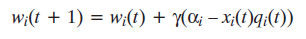 Weight = min(3/cwnd, 1/8)
α = the number of packets 
each flow buffered 
in the network
13
Calculating parameters (cont.)

Specifies total number of packets a single FAST connection tries to maintain in queues along its path
Can be used to tune the aggressiveness of the window update function
14
Calculating parameters
RTT and Wold
Timestamp every packet stored in retransmit queue and store Wcurrent
On receipt of ACK, set RTT sample to difference in times.  Also, set Wold to the stored window size of the ACK’ed packet
baseRTT is set to minimum observed RTT sample
15
Experiments - Infrastructure
16
Infrastructure - Details
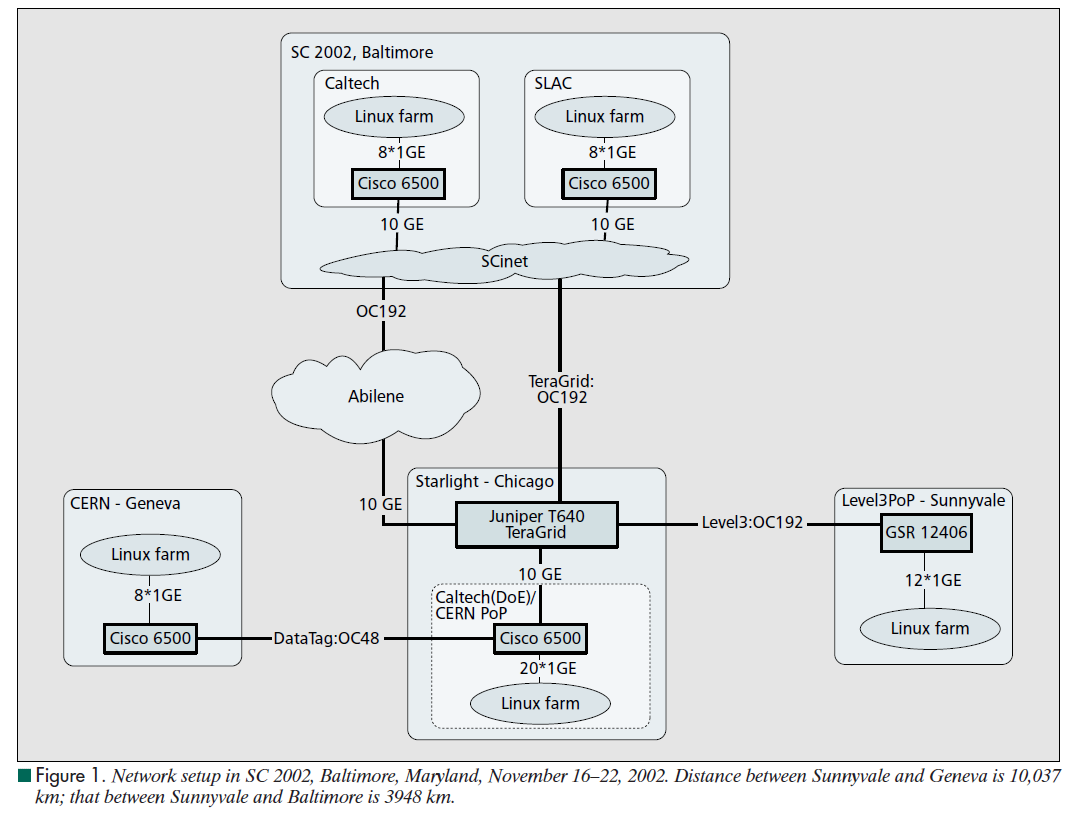 7, 9, 10 FAST flows
3,948 km
1, 2 Linux/FAST flows
10,037 km
17
Throughput and Utilization
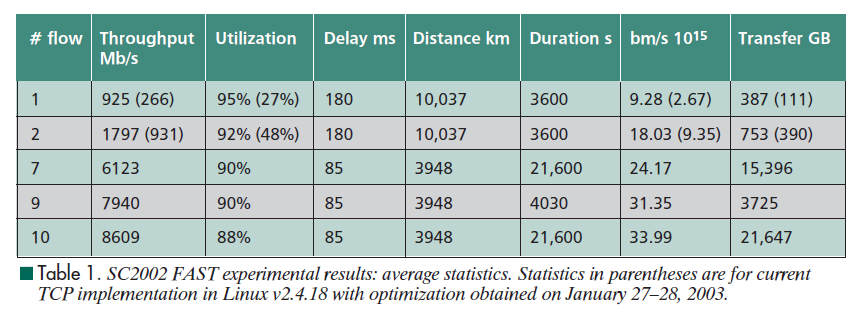 Statistics in parentheses are for current Linux TCP implementation
“bmps” = product of throughput and distance (bits-per-meter-per-second)
18
Average Utilization Traces
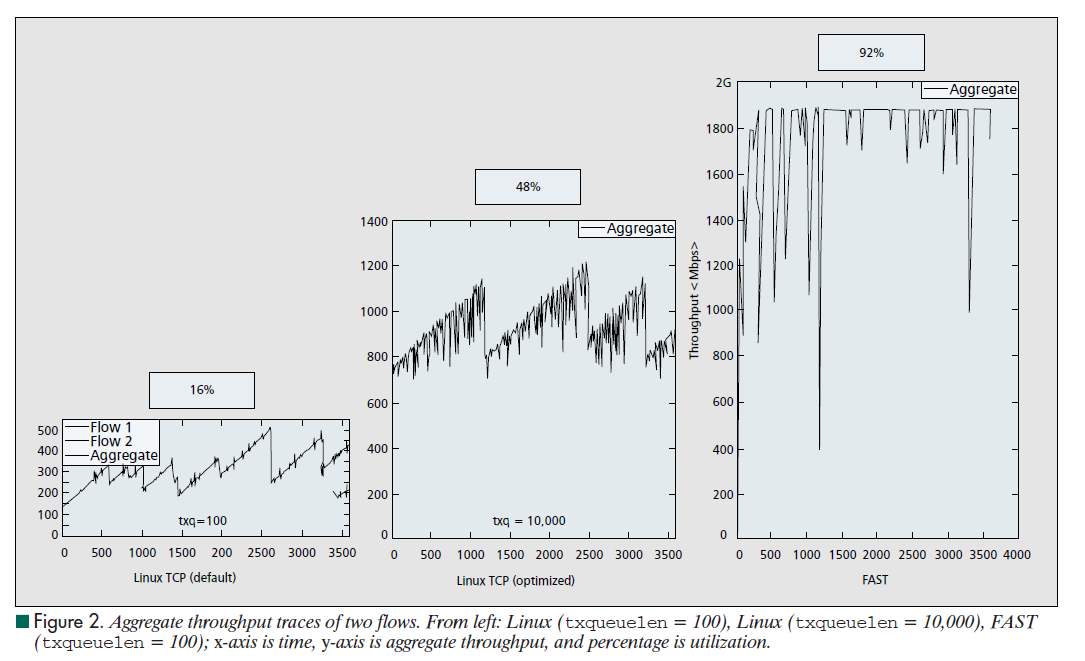 19
Traces (cont.)
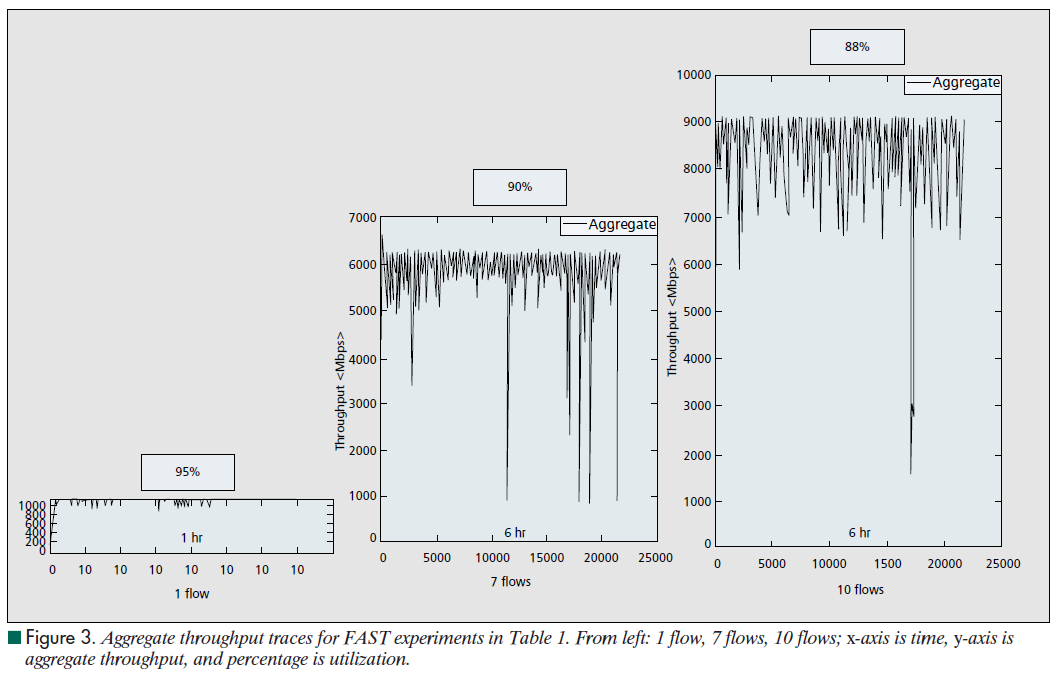 20
Conclusions
Describing the development of FAST TCP
Background theory to actual implementation
High utilization
Without having to fill the buffer and incur large queuing delay
FAST TCP can converge rapidly
Yet stably